GEZOCHT: Initiatieven waarbij professionals uit zorg en sociaal domein samen optrekken bij het bieden van zorg en ondersteuning aan ernstig zieke en kwetsbare mensen en/of hun naasten

Bent u coördinator van zo’n initiatief?
Vertel ons er alles over in een interview!
Een ernstige ziekte of kwetsbaarheid raakt meer dan alleen het lichamelijk functioneren. Het heeft ook impact op het sociaal en psychisch welzijn. Aandacht voor iemands persoonlijke leefwereld kan een groot verschil maken, voor mensen met een ernstige aandoening of kwetsbaarheid en hun naasten. Samenwerking tussen professionals uit zorg en het sociaal domein is daarbij van groot belang. 
Kent u een initiatief dat hieraan bijdraagt? Dan willen we daar graag over in gesprek!
Doel: Welke initiatieven zijn er in Nederland en wat maakt zo’n initiatief succesvol?
Als onderdeel van het SocialPal-project brengen het Nivel, Amsterdam UMC en Agora lokale initiatieven in kaart waarin professionals en vrijwilligers uit zorg en sociaal domein samen optrekken bij het bieden van passende zorg en ondersteuning aan mensen uit de doelgroep van palliatieve zorg.
Wij zijn op zoek naar coördinatoren van initiatieven…
…waarin mensen met een ernstige aandoening (zoals COPD, hartfalen, kanker of ALS) of mensen met een opeenstapeling van ouderdomsklachten, of hun naasten, een belangrijke doelgroep zijn;
…waarin, naast zorg en ondersteuning voor lichamelijke behoeften, ook ondersteuning wordt geboden bij sociale rollen en relaties, maatschappelijke participatie, mentaal welzijn en/of zingeving;
…waarbij er verbinding is tussen zorg en het sociaal domein (welzijnsprofessionals, maatschappelijke organisaties of vrijwilligers);
…die momenteel actief zijn of maximaal drie jaar geleden zijn beëindigd. 

Wij gaan graag met u in gesprek! Twijfelt u of uw initiatief in aanmerking komt? Ook dan kun u contact met ons opnemen.
Deelname
 
Gespreksvorm: Een interview via Teams of telefonisch. 

Wanneer: Wanneer het u uitkomt! De onderzoeker neemt contact met u op en plant het gesprek in. 

Waarover: Kenmerken van uw initiatief, zoals het doel, doelgroep, kernactiviteiten en betrokken organisaties en professionals.

Duur: Ongeveer 30 minuten.
Aanmelden
Direct aanmelden kan via deze link.

Meer informatie / contact
Lees hier meer over het onderzoek of neem contact op met Nivel-onderzoekers Cindy Cardol en Mariska Oosterveld: socialpal@nivel.nl. 

We komen graag met u in contact!
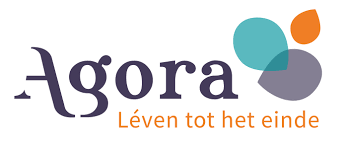 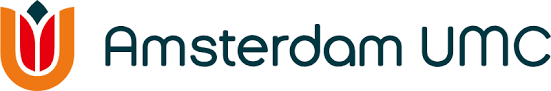